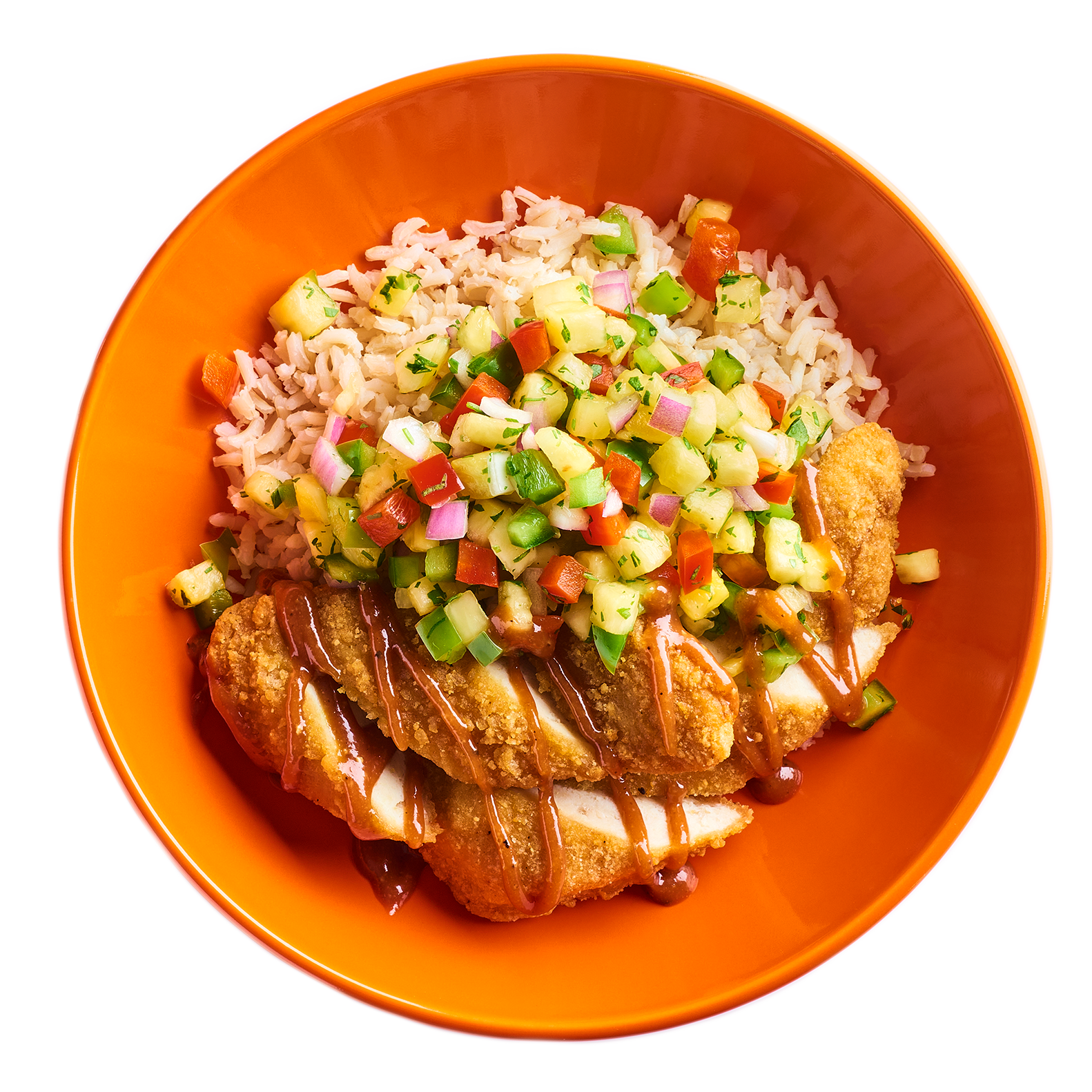 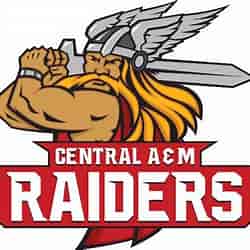 October 2024
CAM Middle School
Menu
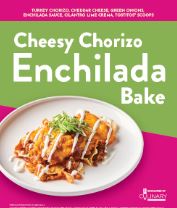 Yogurt w/ Animal Crackers
Cheesy Sausage & Egg Burrito
A. Twin Soft Tacos
B. Chicken Tenders
C. Pepperoni Pizza
Sausage Breakfast Pizza
Egg & Cheese Muffin Melt
A. Chicken & Noodles
B. Corn Dog
C. Sausage Pizza
Apple Frudel
Sausage & Cheese Biscuit
 A. BBQ Chicken Flatbread
B. Tater Tot Beef Nachos
C. Variety Pizza
Chicken & Cheese Biscuit
A. French Toast Sticks w/ Sausage Patty
B. Grilled Chicken SDW
C. Meat Lovers Pizza
Limited Time Offer
October 15—17th
Cinnamon Chip Scone
Ham, Egg & Cheese Muffin
Mini Corn Dogs w/ Macaroni & Cheese
B. Parmesan Black Pepper Ranch Burger
C. Cheese Pizza
Egg & Cheese Bagel Melt
Confetti Pancakes
Cheesy Ham, Egg & Tater Tot Taco
A. Country Popcorn Chicken Potato Bowl
B. Mc. Ribb
C. Sausage Pizza
Pumpkin Bread
Chicken Nugget & Cheese Snack Wrap
A. Beef Nachos
B. Chicken Nuggets
C. Pepperoni Pizza
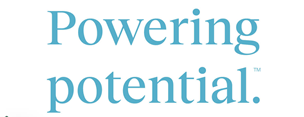 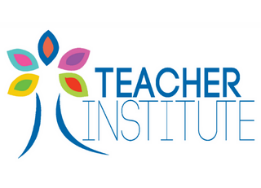 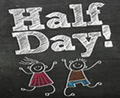 Offered Daily @ Breakfast
Fresh Fruit
1% White Milk
Chocolate Milk
100% Fruit Juice
Parfait & Smoothies
Assorted Cereals w/ Graham Crackers
Three Cheese & Egg Mexi Breakfast Flatbread
A. Powdered Sugar Donut w/ Egg Patty
B. Hamburger w/ Jalapeno Cheese Sauce & Salsa
C. Meat Lovers Pizza
LTO: Chorizo Enchilada Bake
Country Sausage Gravy w/ Biscuit
A. Twin Soft Beef Tacos
B. Roasted Onion Cheeseburger
C. Pepperoni Pizza
LTO Sample: Chorizo Enchilada Bake
Chocolate Filled Crescent
Ham, Egg & Cheese Muffin
A. Buffalo Popcorn Chicken Mac & Cheese
B. Sloppy Joe Melt
C. Variety Pizza
Sausage Breakfast SDW
A. Orange Popcorn Chicken
B. Chicken Tenders
C. Sausage Pizza
LTO: Chorizo Enchilada Bake
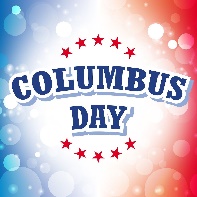 Offered Daily @ Lunch
1% White Milk
Chocolate Milk
Cheese & Pepperoni Pizza
Cheeseburger
Chicken Sandwich
Spicy Chicken Sandwich
Sun Butter & Jelly Sandwich
Salad and Deli Sandwich options
Tots or Fries 
MTO Mexican Bar
Mini Cinni Crunch Bagel
Chicken & Cheese English Muffin Melt
 A. Fiery Cheetos Mac & Cheese
B. Corn Dog
C. Cheese Pizza
Yogurt w/ Belly Bears
Chicken & Maple Syrup Waffle SDW
A. Bosco Sticks w/ Pizza Dunking Sauce
B. Hot Dog
C. Pepperoni Pizza
Scrambled Egg w/ Sausage Crumble & Cheese
A. Spaghetti w/ Beef Sauce
B. Chicken Nuggets
C. Sausage Pizza
Powdered Sugar Donut
Sausage & Cheese Egg Frittata
A. Waffles & Sausage
B. Mini Corn Dogs
C. Meat Lovers Pizza
Trix French Toast
Egg Bagel
 A. Chicken Tenders w/ Mashed Potatoes & Gravy
B. Bacon Cheeseburger
C. Variety Pizza
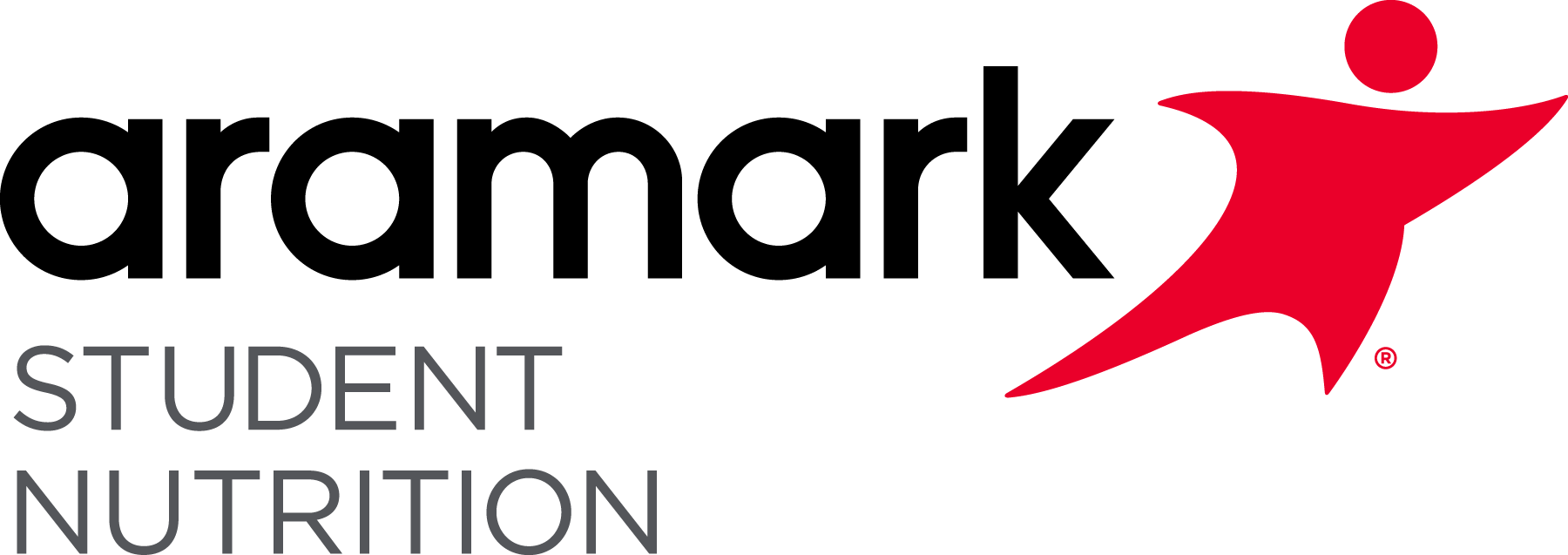 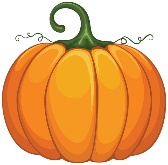 Sausage & Cheese English Muffin Melt
A. Lumberjack
B. Bean & Cheese Burrito
C. Meat Lovers Pizza
Strawberry Crunch Bagel
Country Chicken Biscuit
Lumberjack
Twin Sausage, Egg & Cheese Breakfast Tacos
A. Mc. Ribb
B. Chicken Parmesan Flatbread
C. Cheese Pizza
Egg & Cheese English Muffin Melt
A. Beef Nachos 
B. Salisbury Steak w/ Mashed Potatoes & Gravy
C. Pepperoni Pizza
This institution is an equal opportunity provider.
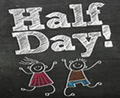 * Bread is offered with Salads
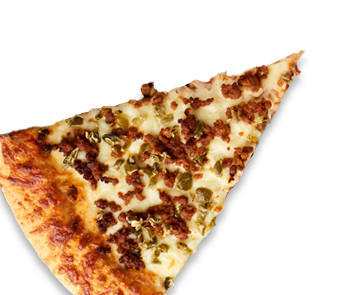 Menus are subject to change.
All Lunches Must Include Choice of:
Fruits and/or
Vegetable
 And May Include: 
1% Low-Fat White or Chocolate Milk